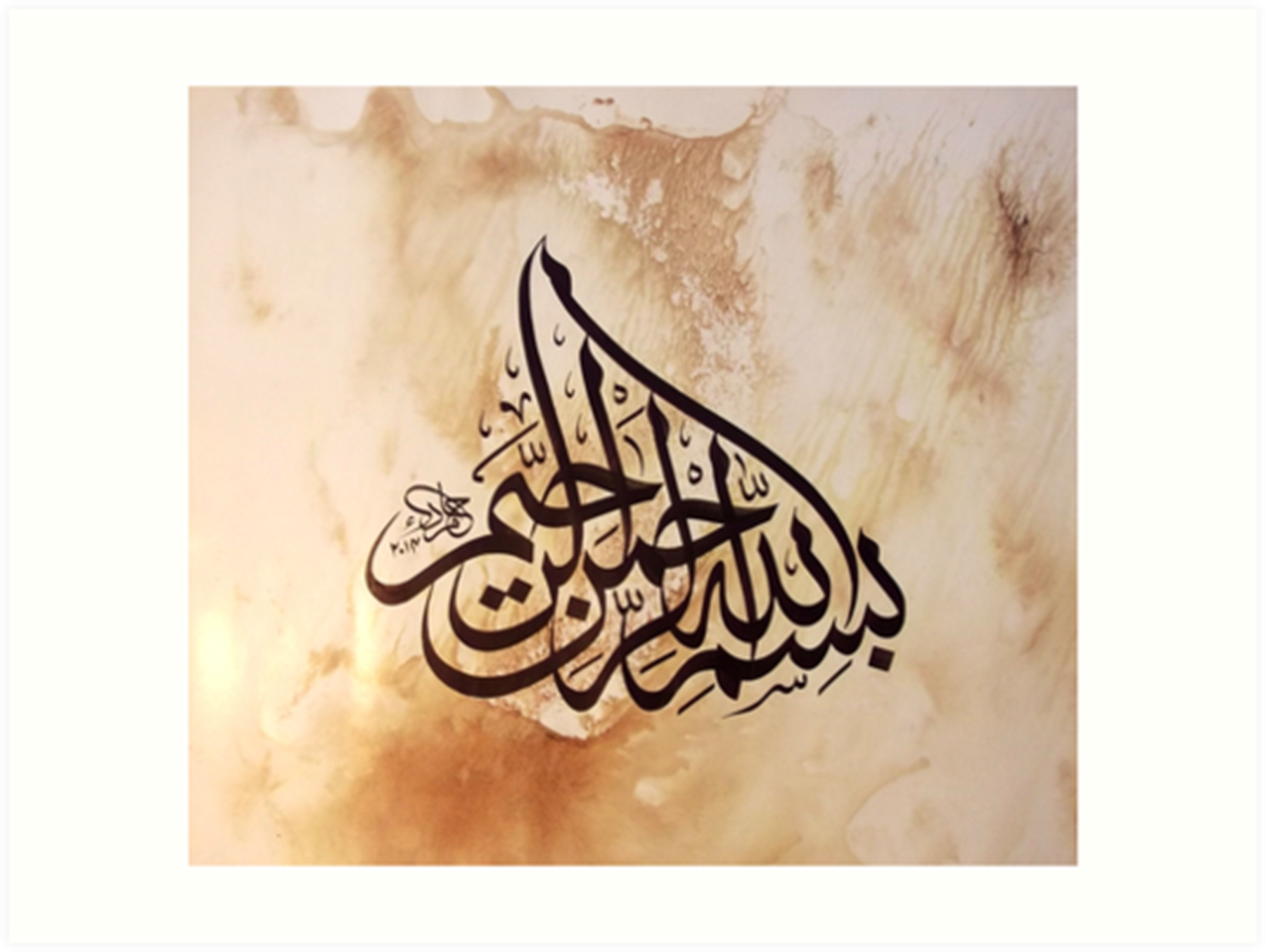 1
Motto                   Vision; The Dream/Tomorrow
To impart evidence based research oriented medical education
To provide best possible patient care
To inculcate the values of mutual respect and ethical practice of medicine
2
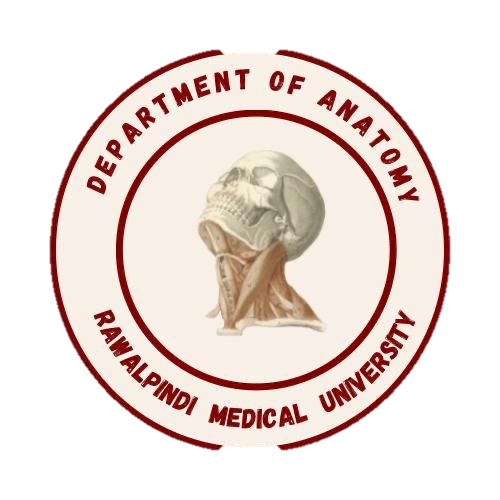 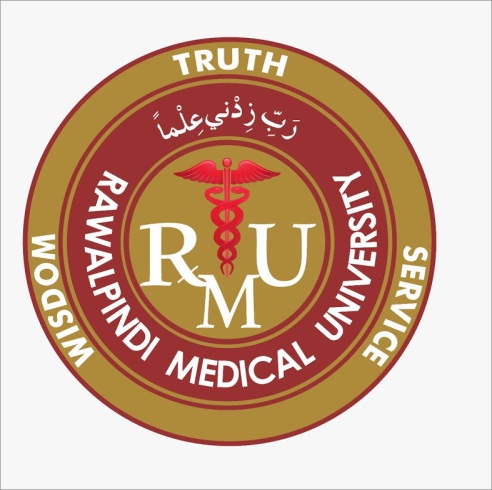 MSK-1 Module1st Year MBBS(LGIS)Classification Of Minerals
1st Year MBBS MSK-1Large Group Interactive Session (LGIS) Classification of Minerlas
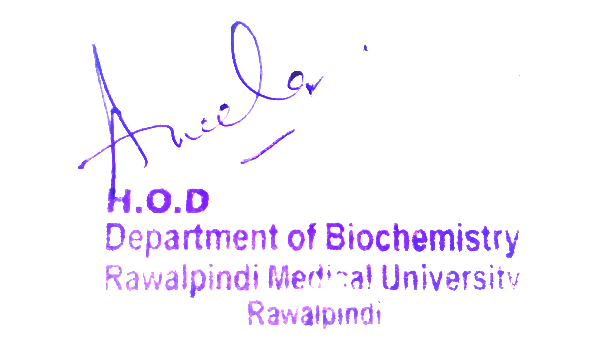 Presenter: Dr Uzma Zafar				Date: 01-02-25
    Deptt of Biochemistry
               RMU
3
Sequence of LGIS
Learning Objectives 
Horizontal Integration 
Core Concept 
Vertical Integration 
Spiral Integration 
Learning Resources
4
Learning Objectives

At the end of the lecture, students will be able to:

Classify the minerals into macro and micro minerals
Describe the sources and the process of absorption and excretion of the minerals i.e. Calcium and Phosphorus
 Explain the factors affecting the regulation of Calcium and Phosphorus
5
Professor Umar Model of  Integrated Lecture
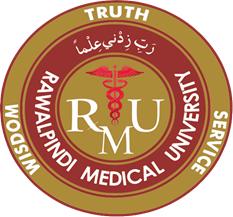 6
Horizontal Integration
7
Functions of Calcium
Bone Health
Electrolyte Balance
Blood Health
Energy Production
Nerve Function
Enzyme Activation
Immune Function
Thyroid Function
Blood Pressure Regulation
Antioxidant Defense
8
Horizontal Integration
Function of Phosphorus
Participate in the formation of bones and teeth.
Inorganic part of bones is 3Ca3 (PO4)2 Ca (OH)2
Carbonate is adsorbed on it
2. Important constituent of high energy compounds.
ATP,  GTP, CTP,  UTP,  TTP , Creatine PO4
3. Important constituent of nucleic acids both DNA and RNA
4. Important constituent of phospholipids like lecithin, cephalin, plasmalogens
5. Important constituent of cell membrane
6. PO4 is most abundant anion present with in tissue cells
9
Horizontal integration
Core Concept
10
Minerals
Minerals are inorganic in nature.
They are essential for vital processes.
These are about 29 in number.
11
Core Concept
Classification of Minerals
Minerals can be classified as
Macro minerals
Daily requirement > 100 mg
It forms 60-80 % of body’s inorganic material e.g. Calcium, Phosphorous, Magnesium, Sodium, Potassium, Chloride, Sulfur. 
Micro minerals
Daily requirement < 100 mg, also known as Trace elements
Micro minerals are divided into
Essential trace elements
Additional trace elements
Toxic trace elements
12
core concept
Classification of Microminerals
Micro minerals are divided into:
Essential trace elements
Deficiency leads to serious disorders Cu, Mo, Mn , Zn, Co, Fl, Se, Fe, I, Cr 
Additional trace elements
Exact role is not clear
No deficiency effects
Cd, Ni
Toxic trace elements 
Produce bad effects
Enter the body through dirty air, water and food as, Pb, CN, Hg
13
core concept
Calcium
Introduction:
Calcium is a macro mineral.
Daily requirement  > 100 mg/day
It is the most abundant mineral 
It takes part in structural formation
Total body calcium:
1-1.4kg, 1-2% of body weight
(99% is present in bones and teeth)
(1% is present in remaining parts of the body)
Normal Plasma Calcium level: 9-11 mg/dl
14
core concept
Sources of Calcium
Milk and milk products are best sources (120 mg/dl of milk)
Egg yolk
Leafy vegetables
Hard drinking water 
Some plants like spinach contain enough calcium but also contain oxalates and benzoates which make complexes with calcium and ↓ its absorption  from intestine.
Calcium is also ingested as Ca(OH)2 on Betel leaves i.e. paans
15
core concept
Daily Requirement
In infants                            360mg/day 
In Growing children              800-1100mg/day 
In Adults                                  800-1200mg/day
In Pregnancy and lactation extra 400mg/day
16
core concept
Absorption
Calcium is absorbed in inorganic form.
The absorption occurs mostly in proximal part of small intestine i.e. jejunum by Active transport.

Absorption occurs in two steps:
Uptake of Ca++ at the mucosal pole. It may involve Ca++ -Specific channels or a carrier
Efflux occur at serosal pole of the intestinal epithelium. It involves Ca++ Mg++ ATPase at serosal membrane
17
core concept
Factors affecting Absorption
1. Calcitriol (vitamin D3) 
This hormone/vitamin is synthesized in body by sunlight from 7- dehydrocholesterol present in skin
It is required for the synthesis of specific transport protein responsible for active transport of Calcium in the proximal small intestine so it increases the absorption of Calcium.
2. Parathyroid hormone -PTH 
It increases the absorption of calcium
It acts indirectly by increasing the activity of α-1 hydroxylase which is required for the activation of vitamin D3.
18
core concept
Factors affecting Absorption
3. Presence of anions 
Oxalates, Carbonates, Sulfates , Phytates and Phosphates inhibit calcium absorption as they form insoluble Calcium salts 
The Calcium soluble salts e.g. Calcium  salts of Chloride, Gluconate and Lactate are absorbed to a greater extent 
4. Proteins in diet 
They facilitate Calcium absorption as Amino acid salts of Calcium are more soluble
19
core concept
Factors affecting Absorption
5. Intestinal pH
If pH is acidic it favors Calcium absorption as calcium salts are more soluble in acidic medium 
Lactose in milk can form lactic acid and increases acidity of intestinal tract so facilitates Calcium absorption 
6. Calcium deficiency
 Calcium deficiency increases Calcium absorption
core concept
20
Effect of parathyroid hormone on serum calcium (Ca 2+ ). PO4 3– = phosphate
21
core concept
Effect of Calcitriol on Serum Calcium
22
core concept
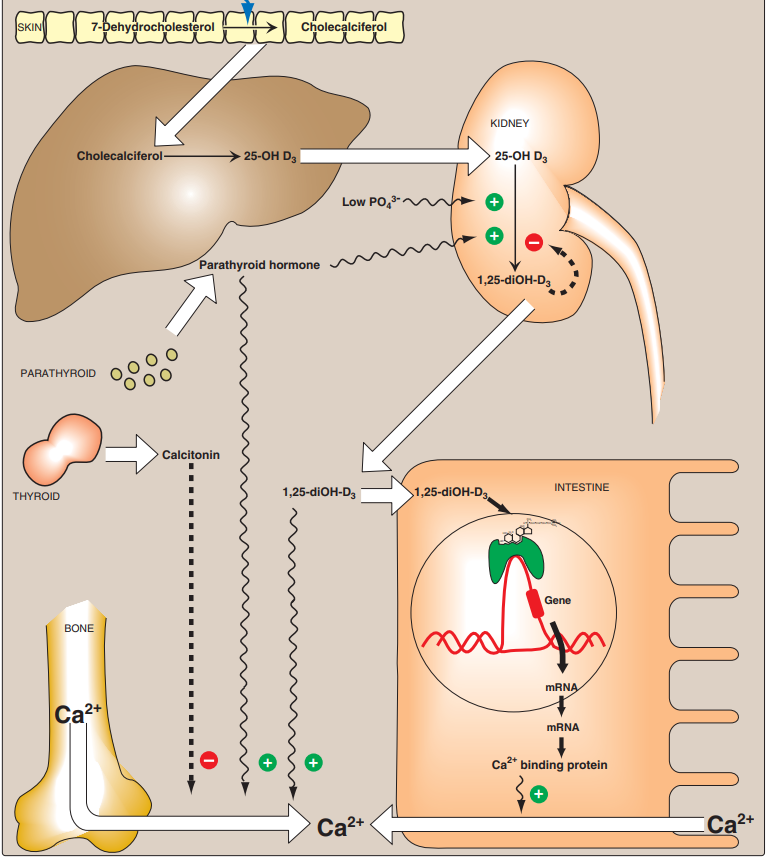 Cont….
23
Excretion
About 30% of calcium taken in diet is absorbed from intestine and 70% is excreted in faeces
Urinary daily excretion is 240 mg/day
A small amount is excreted in sweat
24
core concept
Phosphorus
It is a macro mineral
Total body phosphorous      700 grams
85% in skeleton
10%  in muscles
05% in others 
Normal levels
Whole blood level     48 mg /dl  as
Inorganic phosphate esters
Lipid  phosphorous
25
core concept
Phosphorus
RBC contain more phosphorous than plasma
RBC contain much more organic phosphate
Inorganic phosphorus is equally distributed in cells and plasma
Plasma inorganic phosphorous level 
    Adults                      3- 4.5 mg/dl
    Children                   4-7    mg/dl
26
core concept
Phosphorus
Plasma inorganic phosphorous  (Pi)
Occurs in 2 forms
H2PO4-1
HPO 4-2
Plasma Pi level is decreased in Rickets and hyperparathyroidism
Plasma Pi level is increased in Renal failure
Serum Pi determination should be done in fasting state
27
core concept
Sources
Present along with Ca++
Milk   93 mg %
Beans 
Cereals 
Egg yolk 
Meat 
Nuts
28
core concept
Absorption
Absorbed in inorganic form
Absorbed by an Active energy dependent process
About 2/3 of ingested Phosphorous is absorbed
An optimum Ca: P ratio is helpful in absorption
Excess of one decreases the absorption of both
-  Excess of Aluminum and intake of unabsorbable antacids decreases its absorption
Excess of iron salts also interfere with its absorption due to formation of insoluble ferric phosphate
Vitamin D and lowered intestinal pH favors its absorption
29
core concept
Excretion
Mainly by kidney
Unabsorbed phosphorous is excreted in faeces
30
core concept
Daily Requirement
Age                                   mg/day
0 -1year                              300 – 500
1-10                                         800
11-24                                     1200
25-onwards                           800
Pregnancy                             1200
Lactation                               1200
31
core concept
Sodium, chloride, and potassium
These macrominerals maintain water balance, osmotic equilibrium, acid–base balance (pH), and the electrical gradients across cell membranes that are essential for the functioning of neurons and myocytes.
Sodium and chloride: Na+ and Cl− are primarily extracellular electrolytes.
 They are readily absorbed from foods containing salt (NaCl), much of which comes from processed foods. 
(Note: Na+ is required for the intestinal absorption [and renal reabsorption] of glucose and galactos and free amino acids by Na+ -linked transporters. Cl− is used to form hydrochloric acid required for digestion
32
core concept
Sodium, chloride, and potassium
2. Potassium
In contrast to Na+ , K + is primarily an intracellular electrolyte. 
The concentration differential of Na+ and K+ across the cell membrane is maintained by the Na+ /K+ ATPase
In contrast to Na+ and Cl− , K+ (like Mg2+) is underingested in Western diets because its primary sources, fruits and vegetables, are underingested.
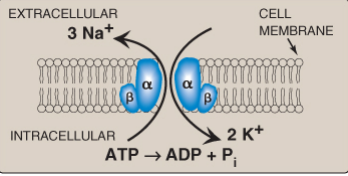 Na+ /K+ ATPase. Na+ = sodium; K+ = potassium; ADP = adenosine diphosphate; Pi = phosphate.
33
core concept
Vertical Integration
34
Hypercalcemia
35
Vertical Integration
Tetany
36
Vertical Integration
Family Medicine
Family Medicine plays important role in following manner:
Diagnosis

Education
 
Dietary Guidance

Monitoring

Refer to Specialists
37
Spiral Integration
Artificial Intelligence
AI plays a significant role in te following aspects: 
Exploration and Resource Assessment
Predictive Maintenance
Optimization of Mining Processes
Safety Monitoring
Environmental Monitoring and Compliance
Supply Chain Management
Automated Sorting and Processing
38
Spiral Integration
Suggested Research Article
Abstract:
Link:
https://www.frontiersin.org/articles/10.3389/fcell.2020.576110/full
Journal Name:
frontiers
Title: 
Disorders of Calcium and Phosphorus Metabolism and the Proteomics/Metabolomics-Based Research
Author Name:
Meiheng Sun
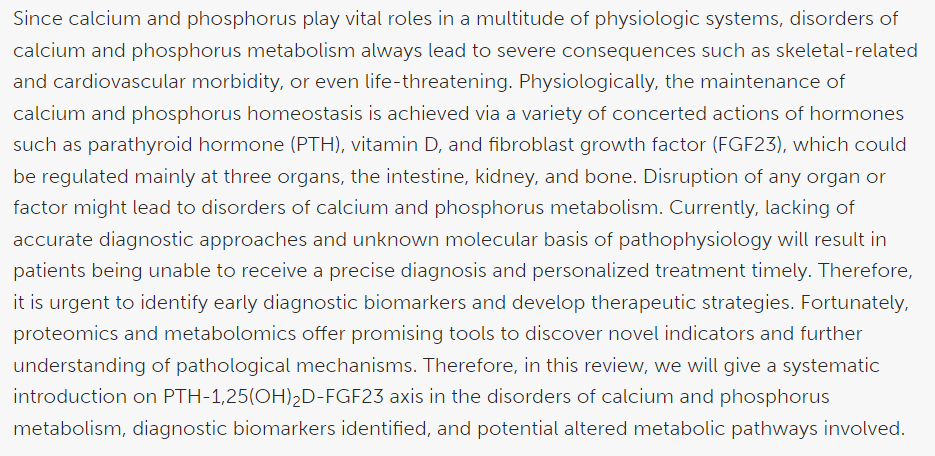 Spiral Integration    39
How To Access Digital Library
Steps to Access HEC Digital Library
Go to the website of HEC National Digital Library.
On Home Page, click on the INSTITUTES.
A page will appear showing the universities from Public and Private Sector and other Institutes which have access to HEC National Digital Library HNDL.
Select your desired Institute.
A page will appear showing the resources of the institution
 Journals and Researches will appear
You can find a Journal by clicking on JOURNALS AND DATABASE and enter a keyword to search for your desired journal.
40
Bioethics
Health Impacts
Environmental Impact
Labor Rights
Resource Distribution
Climate Change
41
Spiral Integration
Assessment
1. Oxide minerals are composed primarily of: 

a. Oxygen and sulfur 
b. Oxygen and carbon 
c. Oxygen and silicon 
d. Oxygen and metal ions 
e. Oxygen and Nitrogen
42
Assessment
2.Blood Calcium
a)Consist entirely of diffusable calcium ions
b)Is involved in neuromuscular activity
c)Adult RDA of calcium 200mg/day
d)Concentration is controlled by hormonal action
e)Calcium doesn’t bind to calmodulin protein
43
Assessment
3. A deficiency of copper affects the formation of normal collagen by reducing the activity of which of the following enzyme? 
a. Prolyl hydroxylase 
b. Lysyl oxidase
c. Lysyl hydroxylase 
d. Glucosyl transferase 
e. Galactosyl transferase
44
Assessment
4. All the following statements regarding calcium are correct except: 
a. It diffuses as a divalent cation 
b. It freely diffuses across the endoplasmic reticulum of muscle cells 
c. It can exist in the blood as ionic form and also protein bound 
d. It is found in high concentration in bones 
e. Required as a cofactor in some of reactions
45
Assessment
5. The normal route of calcium excretion is: 
a. Kidney 
b. Kidney and liver 
c. Kidney and intestine 
d. Kidney, intestine and pancreas 
e. Pancreas, liver and kidney.
46
Key
D
D
B
B
C
47
Learning Resources
Textbook of Biochemistry, Lippincott 8th edition, chapter no.29 , page no.446 
Google scholar
Google images
48
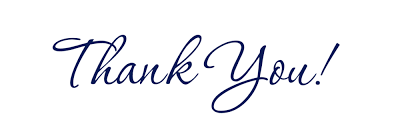 49